आयुर्वेदाचा परिचय
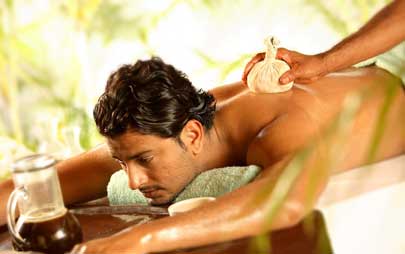 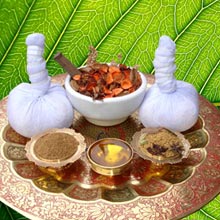 आयुर्वेद म्हणजे काय?
आयुषः वेदः आयुर्वेदः।
    
     आयुरस्मिन विद्यतेऽनेन वा आयुर्विन्दति इत्यार्युदः। 
                                                           सु.सू.१/१४
     हिताहितम सुखदुःख आयुस्तस्य हिताहीतम् ।
     मानं च तच्च यत्रोक्त आयुर्वेदः स उच्चते।।
                                                                            च.सु १/४१
आयु
आयु इति जीवितकालः

    शरीरेन्द्रियसत्वआत्मासंयोगो धारि जीवितम् ।
    नित्यगच्चानुबंधच्च पर्यायैरायुरुच्यते ।। च.सू.१/४२
आयुर्वेदाचे ध्येय
प्रयोजन चास्य स्वस्थस्य स्वास्थरक्षणं,  
   आतूरस्य विकार प्रशमनं च ।   च.सू ३०/२६

      आयुर्वेदानुसार स्वस्थ व्यक्ती
    समदोषः समाग्निच्च समधातु मल क्रियाः।
    प्रसन्नात्त्मेंद्रियमनःस्वस्थ इत्यभिधीयते।।
                                                 सु.सू १५/४५
अष्टांग आयुर्वेद
तद्यथा- शल्य,शालाक्यं, कायचिकित्सा,भूतविद्या,
   कौमारभृत्यं,अगदतंत्र, रसायनतंत्र वाजिकरणतंत्रमिति।
   
 १) शल्यतंत्र
   तत्र शल्यं नाम विविध तृणकाष्ठपाषाण पांशुलोह-
   लोष्टास्थिबालनख  पूयास्त्राव दुष्ट व्रणान्तरगर्भशल्याध्दरणार्थ
   यंत्र शस्त्र क्षाराग्नि प्राणिधान्तू व्रण विनिच्च यार्थच।।
२) शालाक्यतंत्र
शालाक्य नाम उर्ध्व जत्रुगता नाम रोगाणां श्रवण नयन 
   वंदन घ्राणादी  संक्षितानाम व्याधिनामुपशमनार्थ शलाका यंत्र प्राणीधानार्थच।।
३) कायचिकित्सा
कायचिकित्सा नाम सर्वांग संश्रितानां व्याधीनां
  ज्वररक्त पित्तशोषोउन्मादापस्मार कुष्ठमेहा
  अतिसारदिनां उपशमनार्थम्।।
४) भूतविद्या
भूतविद्यानाम देवासुरगंधर्व यक्ष रक्षः पितृ पिशाच 
  नागग्रहाद्यु पसृष्टचे तसां शांतीकर्मबलि हरणादि 
  ग्रहोपशमनार्थम्।।
५) कौमारभृत्य
कौमारभृत्य नाम कुमार भरणं धात्री क्षीरदोष 
   संशोधनार्थ, दुष्ट स्तन्य ग्रह समुत्यानांच व्याधीनाम 
   उपशमननार्थम् ।।
६) अगदतंत्र
अगदतंत्र नाम सर्पकीट लता मूषकादी दष्ट
   विष व्यंजनार्थ विविध विष संयोगोपशमनार्थ च।।
७) रसायन तंत्र
रसायन तंत्र नाम वयःस्थापन मायुर्मेधा बलकरं  
   रोगापहरण समर्थ च ।।
८) वाजीकरण तंत्र
वाजीकरण तंत्र नाम अल्प दृष्ट क्षीण विशुष्करेत 
   समाप्यायन प्रसादोपचय जनन निमित्त प्रहर्ष  
   जननार्थं च्।।